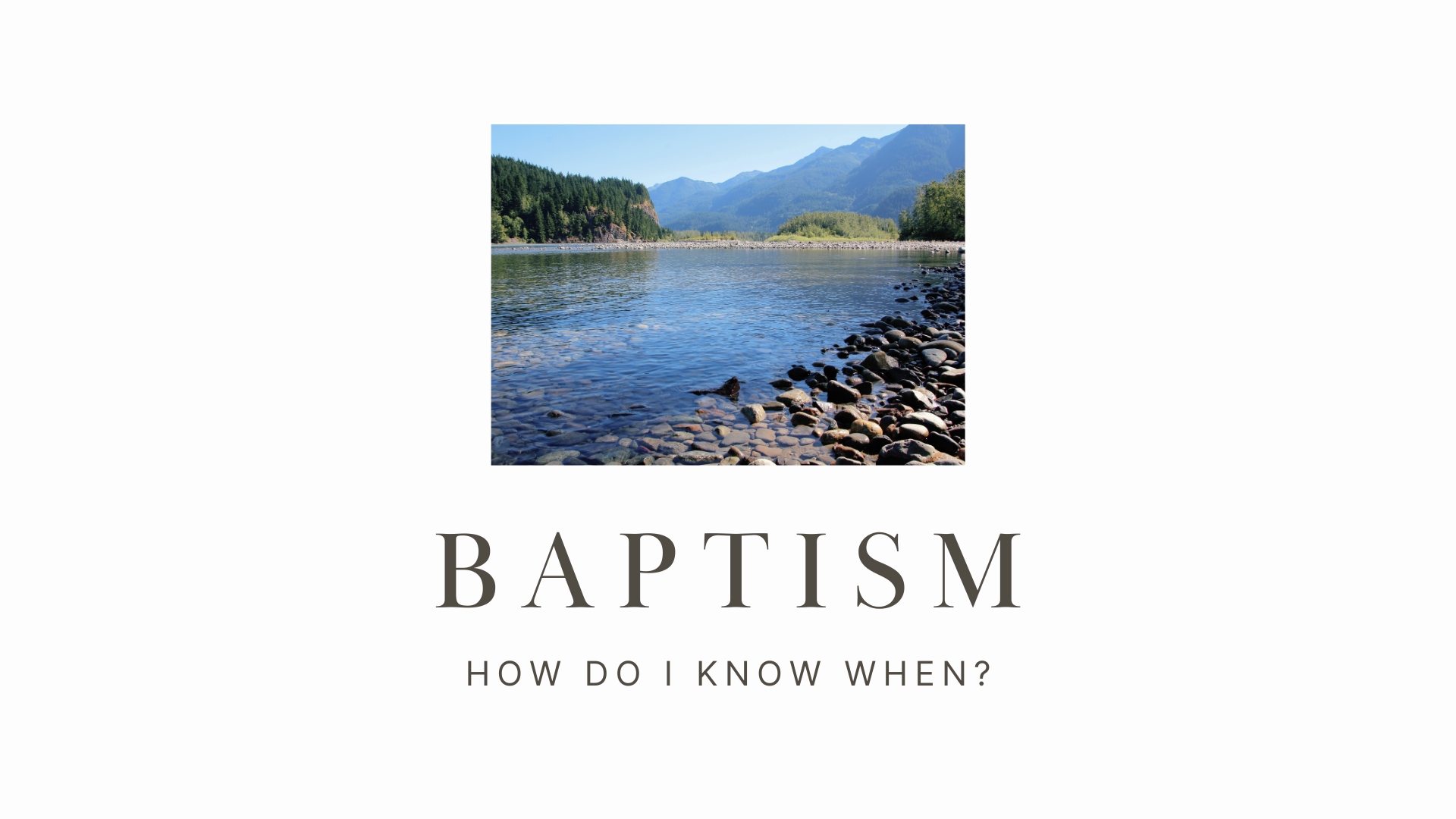 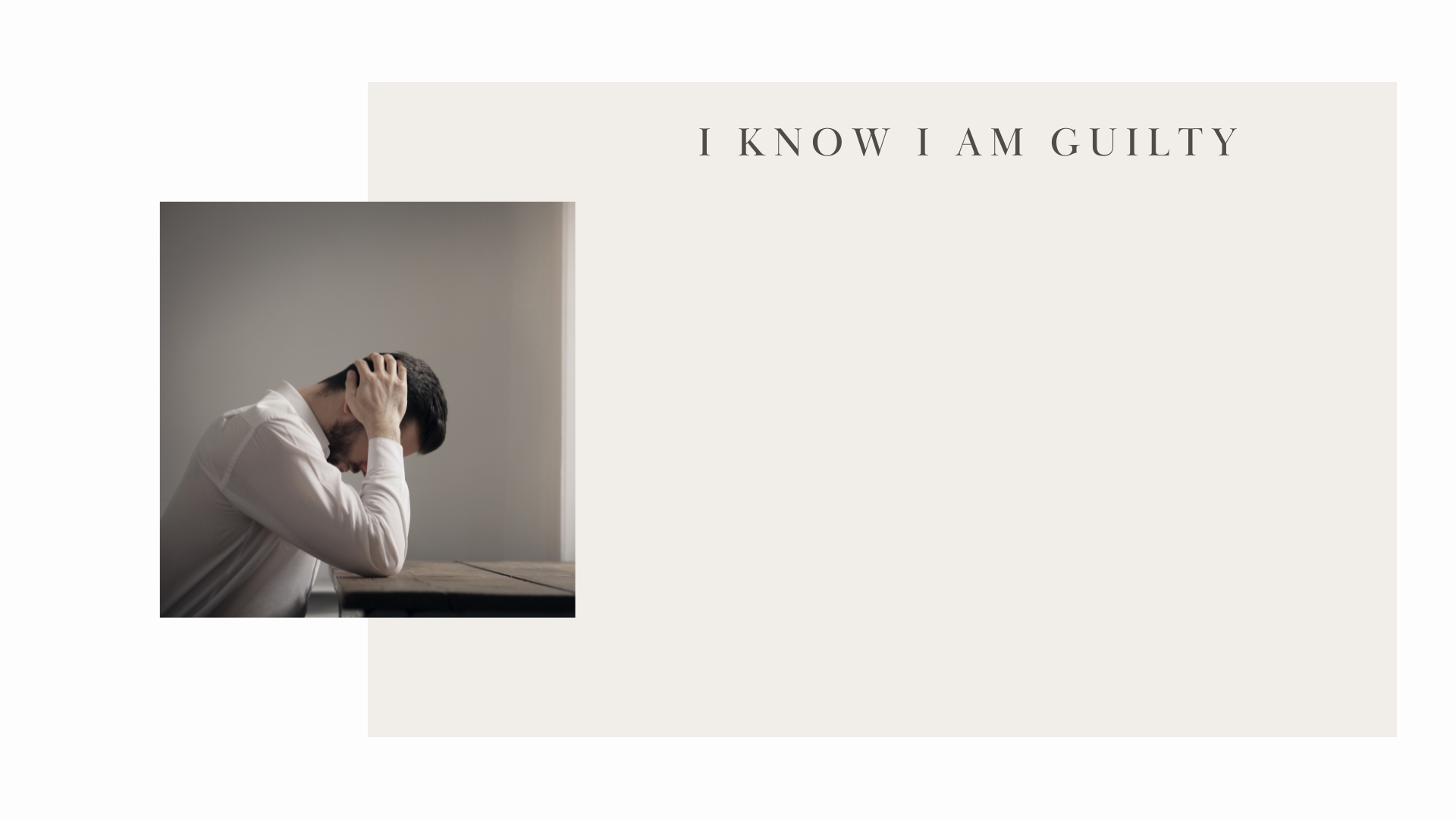 Baptism is Something Sinners Do to Be Forgiven
The first recorded sermon – Acts 2:23, 36, 37, 38
“Repent, and each of you be baptized in the name of Jesus Christ for the forgiveness of your sins.” (NASB)
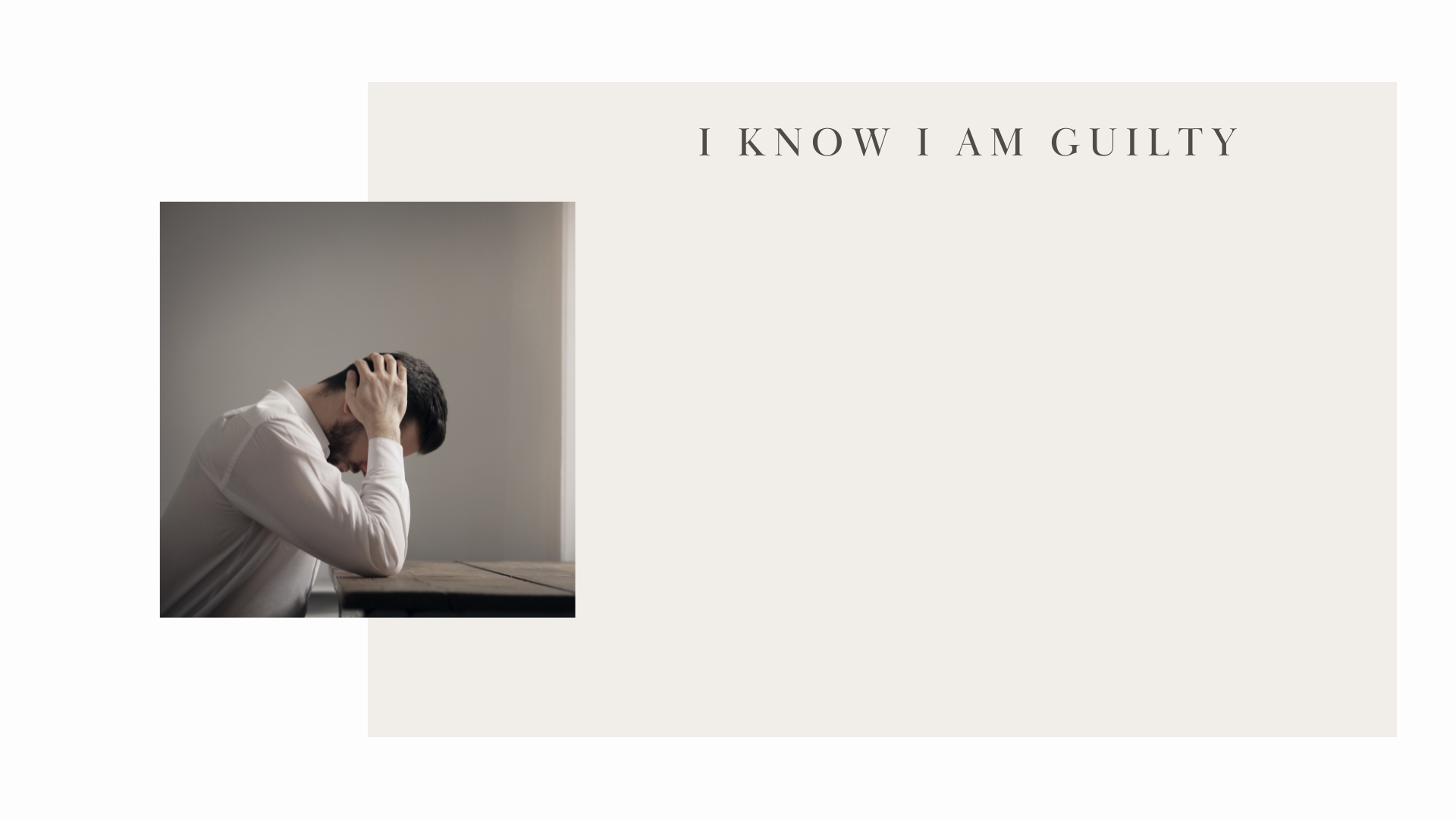 Baptism is Something Sinners Do to Be Forgiven
Paul’s former life, and remembrance of it – 1 Timothy 1:15; Acts 26:9-11; 9:9
What Paul was told to do – “And now why are you waiting? Arise and be baptized, and wash away your sins, calling on the name of the Lord.” (Acts 22:16)
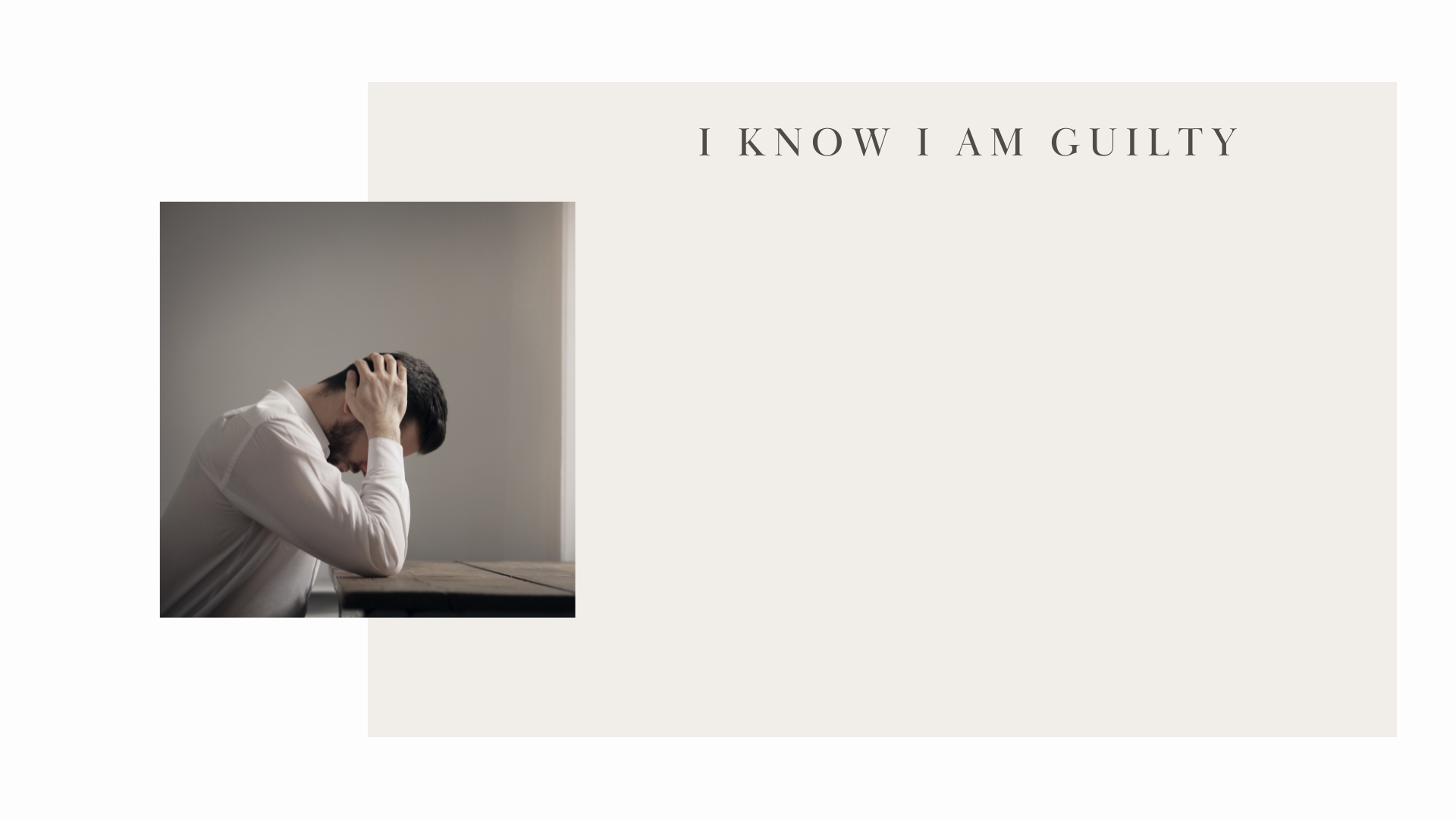 You are ready to be baptized when you know you are guilty of sin and want to be forgiven by God to be right with Him.
The “age of accountability”
Children are pure – Matthew 18:1-9; 19:13-15
Romans 7:9-11 – speaks of this concept.
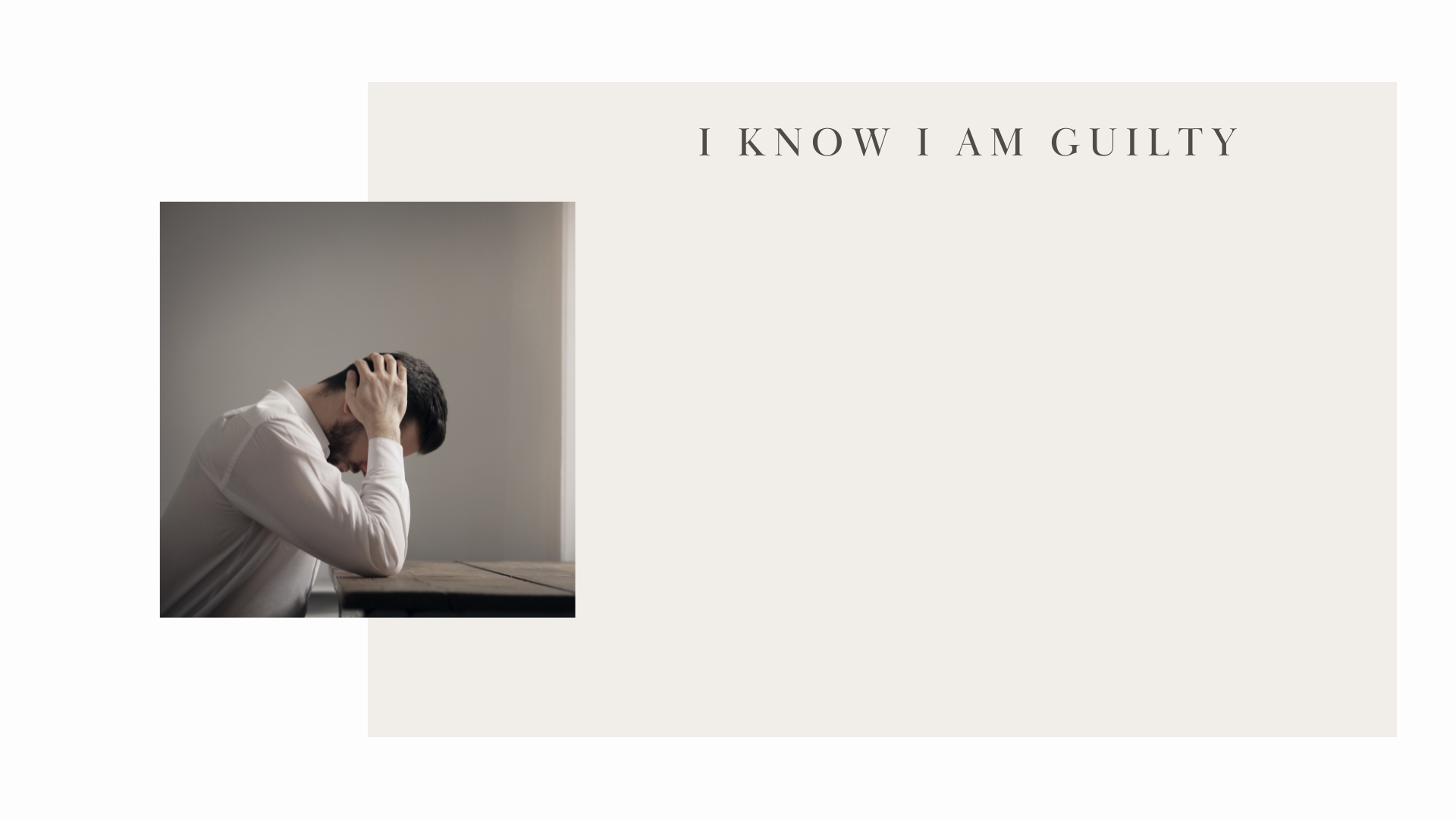 You are ready to be baptized when you know you are guilty of sin and want to be forgiven by God to be right with Him.
An indicator is a repentant heart – Acts 2:37-38
An indicator is an intense desire to be right with God; A desire to get rid of your guilty conscience – Hebrews 9:14; 1 Peter 3:21
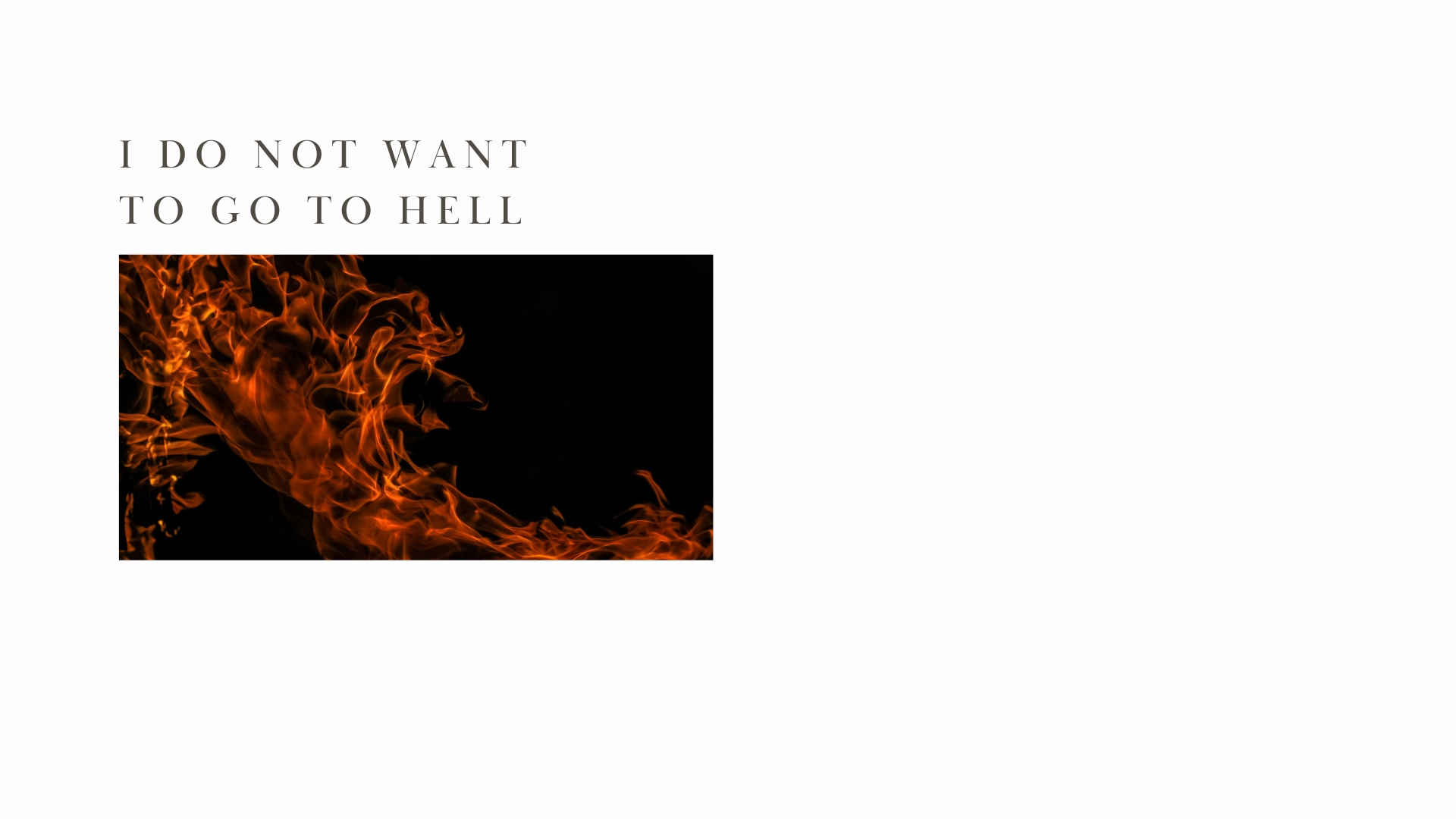 Wanting to escape hell is a good reason to be baptized!
EX: Matthew 3:7, 10-12 – fear of the wrath of God and hell is a good motivation to be baptized.
Jesus warned about hell and encouraged people to escape it! – Matthew 5:29-30; 7:13-14
Jesus talked about hell more than anyone else and wants you to know about it so you don’t go there!
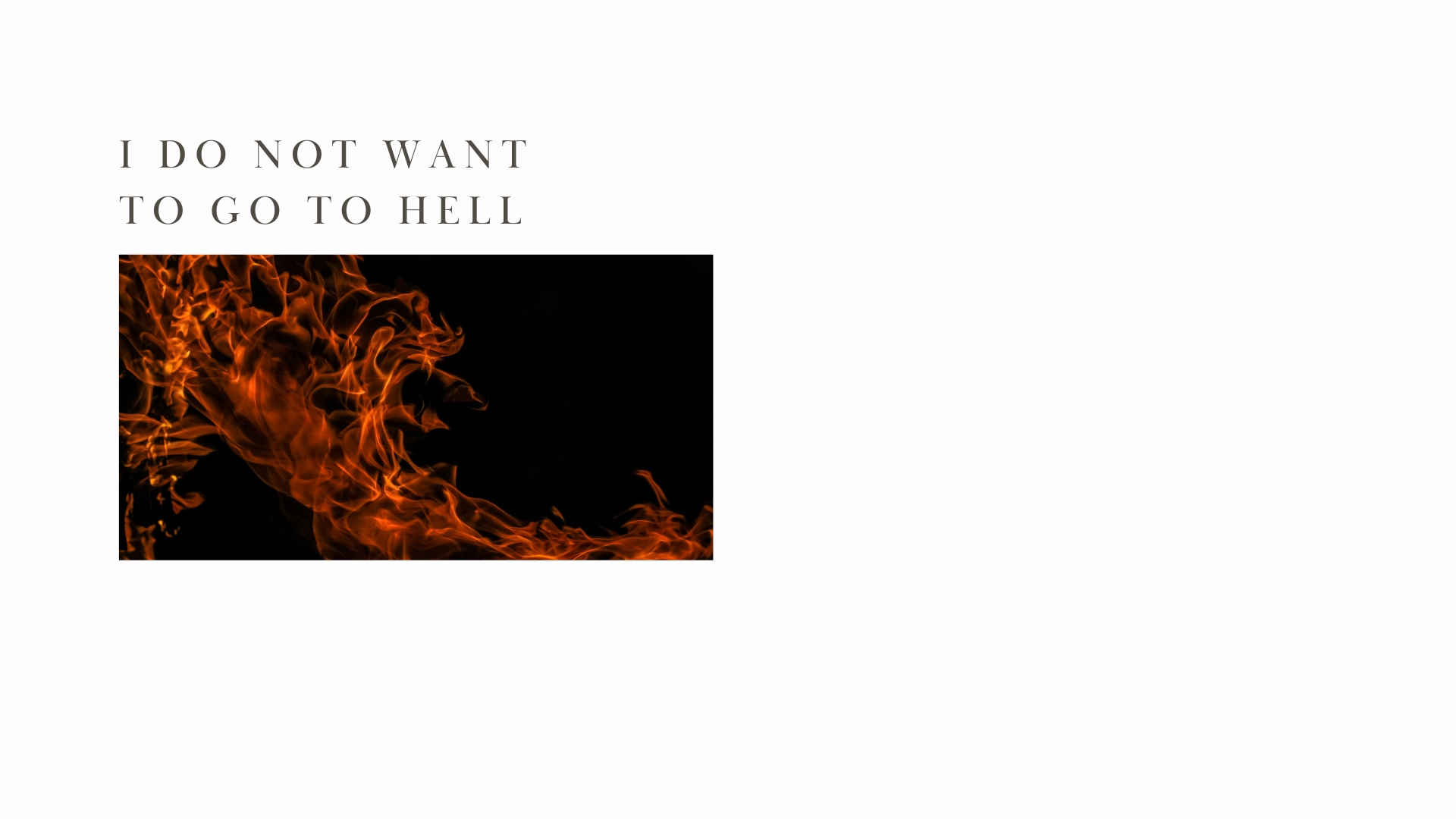 Hell is Terrifying, Sin is the Reason People Will Go There, Baptism is the Way Out
“in flaming fire taking vengeance on those who do not know God, and on those who do not obey the gospel of our Lord Jesus Christ. These shall be punished with everlasting destruction from the presence of the Lord and from the glory of His power” (2 Thessalonians 1:8-9)
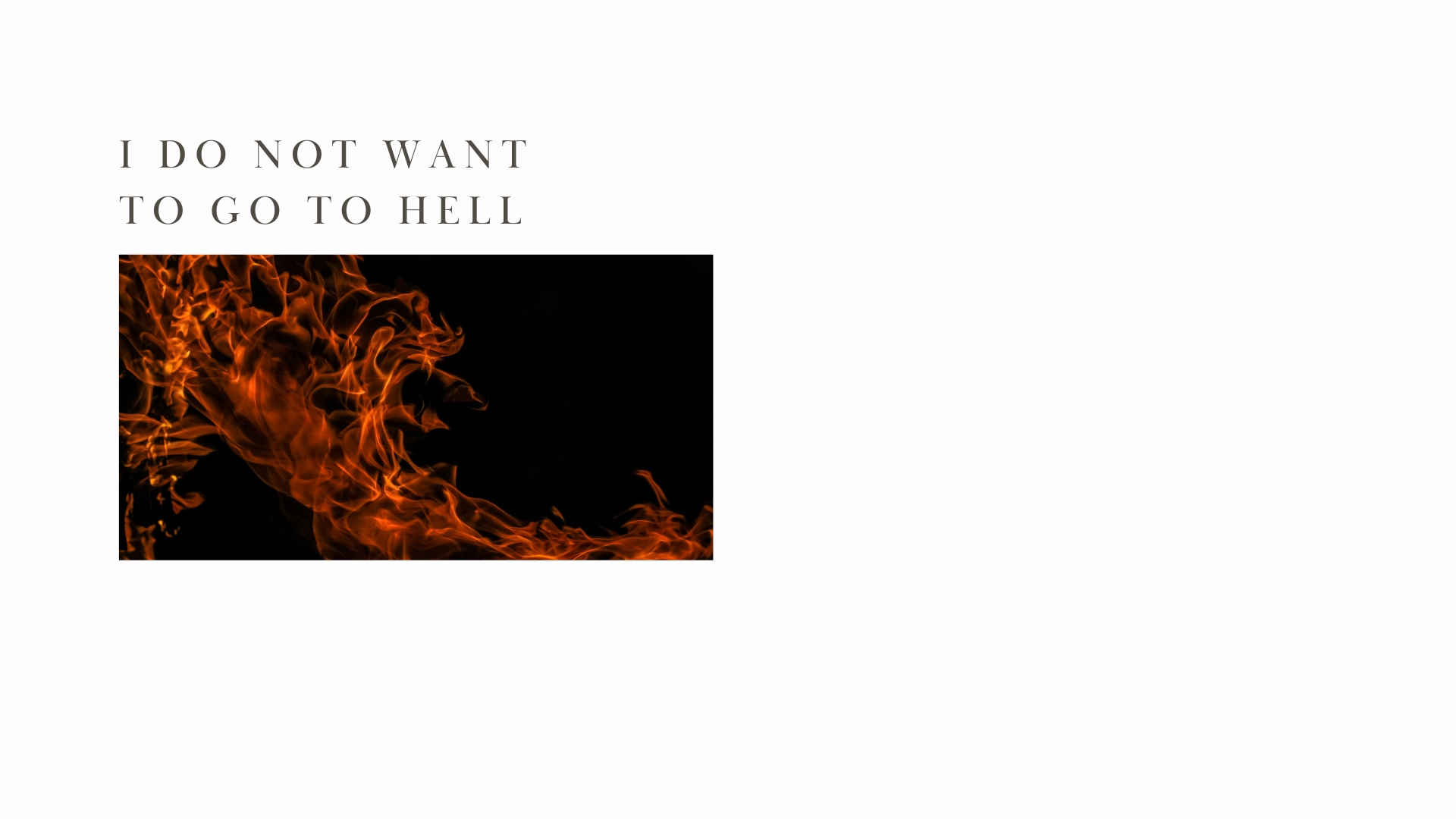 Hell is Terrifying, Sin is the Reason People Will Go There, Baptism is the Way Out
“and will cast them into the furnace of fire. There will be wailing and gnashing of teeth.” (Matthew 13:42)
“He will burn up the chaff with unquenchable fire.” (Matthew 3:12)
“Sodom and Gomorrah…are set forth as an example, suffering the vengeance of eternal fire.” (Jude 7)
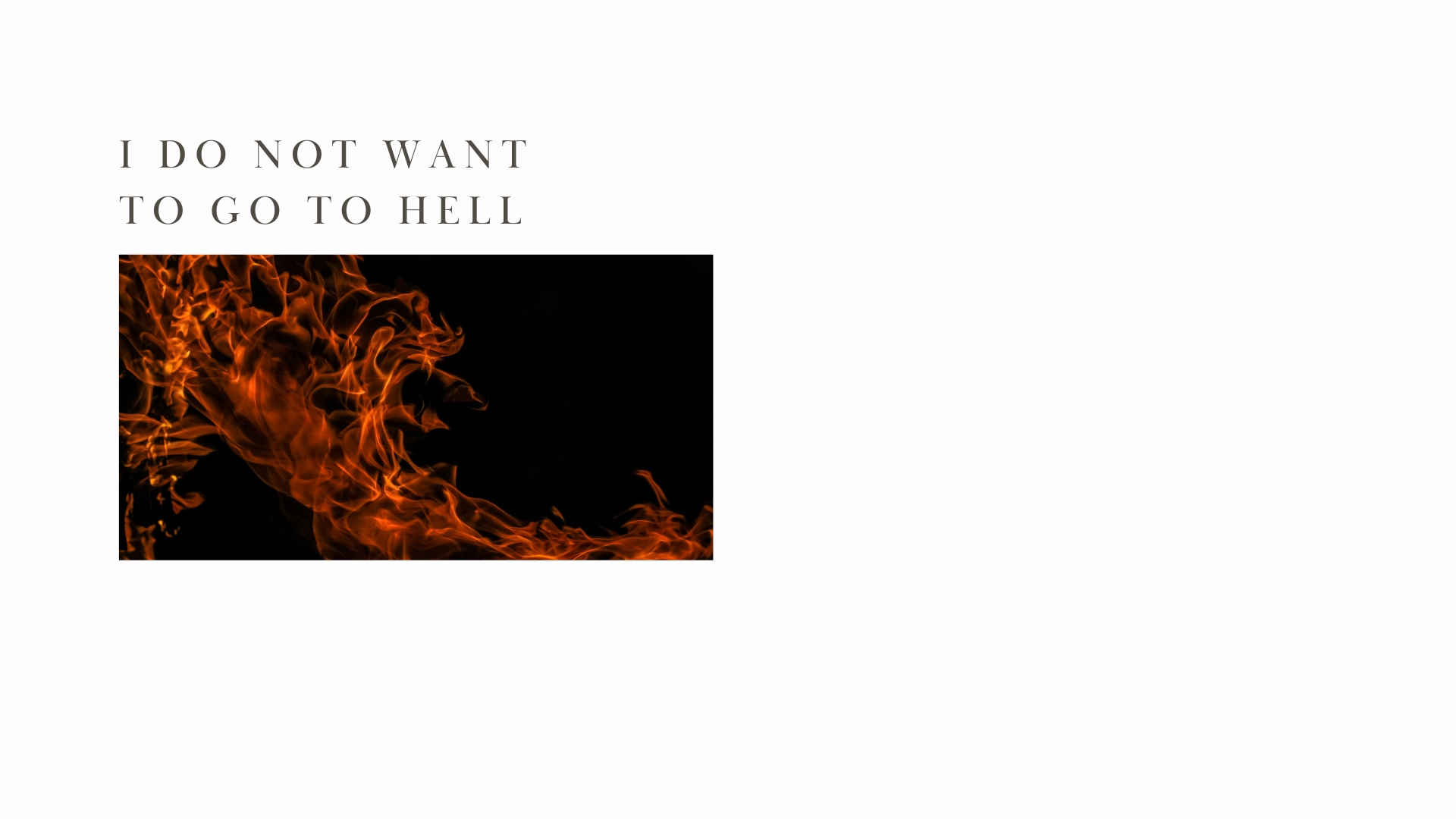 Hell is Terrifying, Sin is the Reason People Will Go There, Baptism is the Way Out
“And the smoke of their torment ascends forever and ever; and they have no rest day or night” (Revelation 14:11)
“And cast the unprofitable servant into the outer darkness. There will be weeping and gnashing of teeth.” (Matthew 25:30)
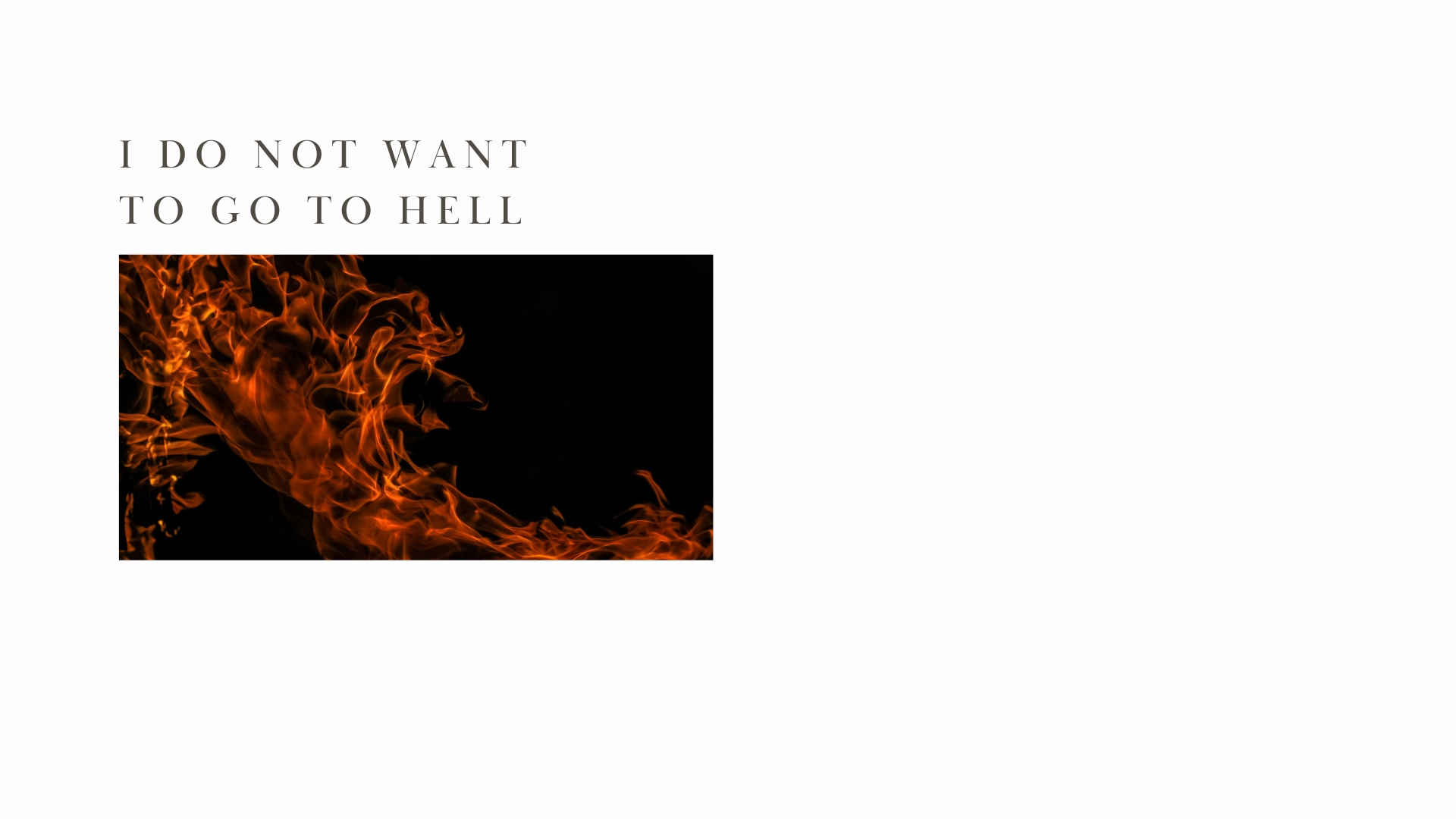 Hell is Terrifying, Sin is the Reason People Will Go There, Baptism is the Way Out
“But the cowardly, unbelieving, abominable, murderers, sexually immoral, sorcerers, idolaters, and all liars shall have their part in the lake which burns with fire and brimstone, which is the second death.” (Revelation 21:8)
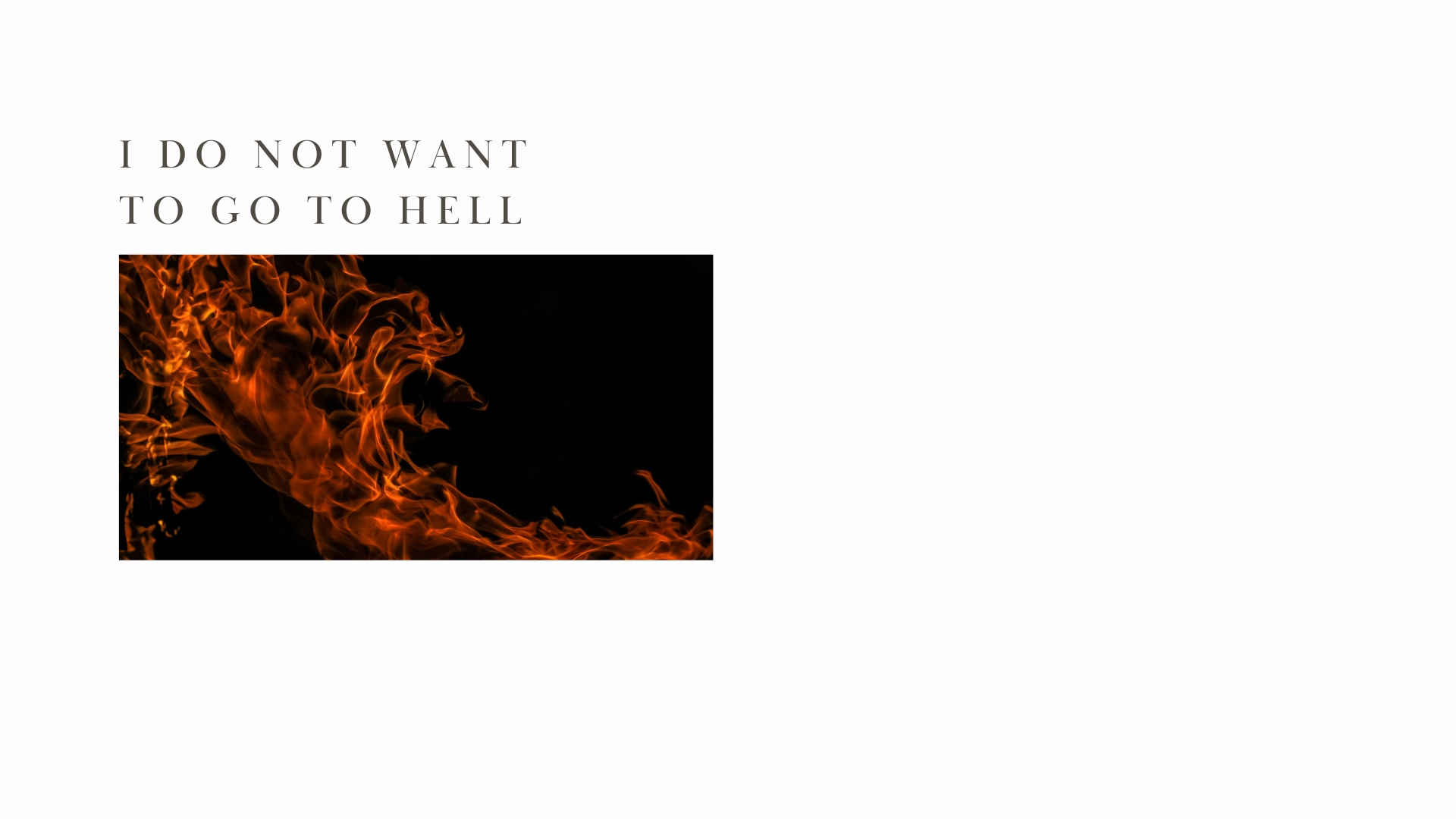 Hell is Terrifying, Sin is the Reason People Will Go There, Baptism is the Way Out
“the everlasting fire prepared for the devil and his angels…everlasting punishment” (Matthew 25:41, 46).
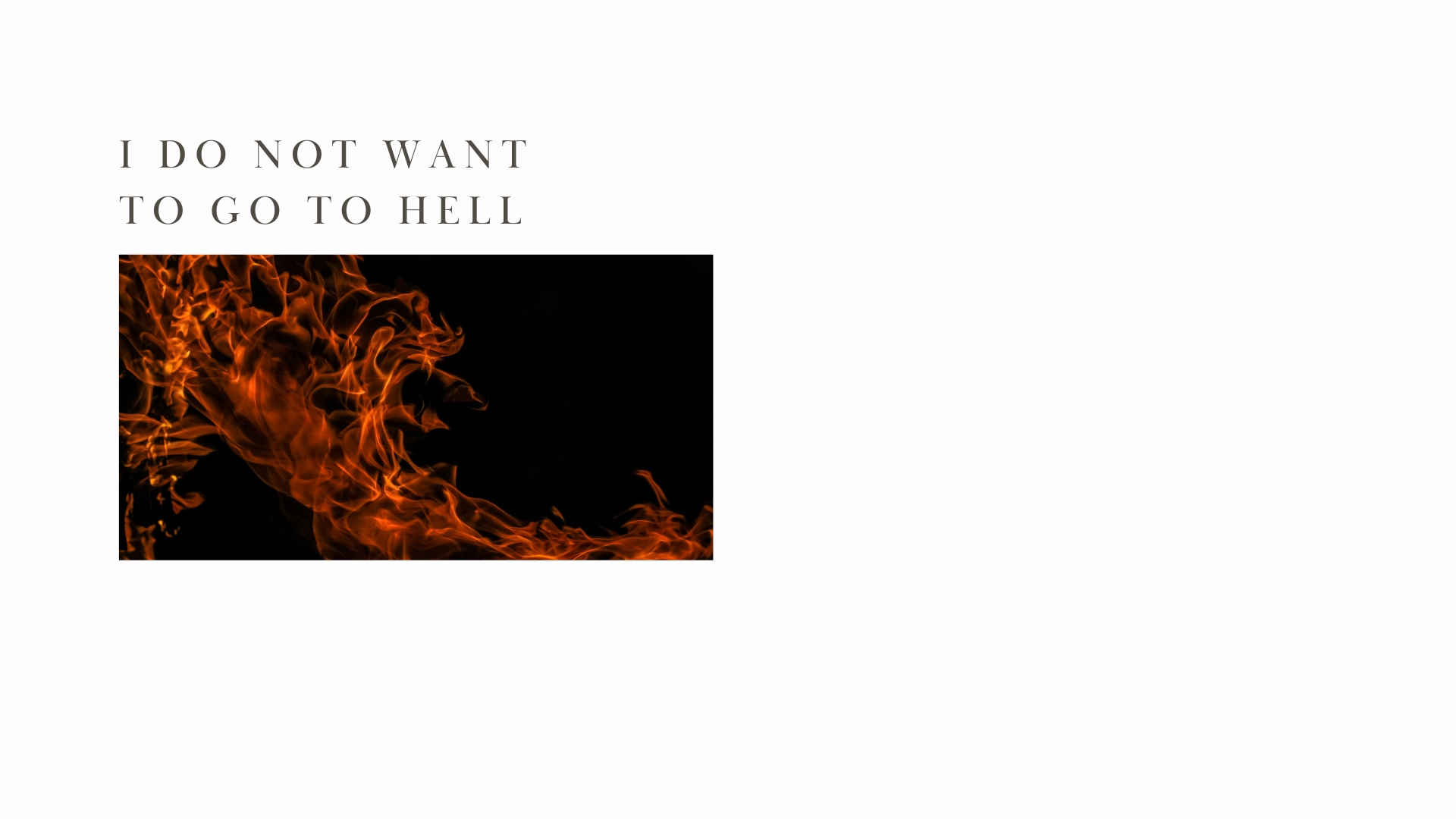 Hell is Terrifying, Sin is the Reason People Will Go There, Baptism is the Way Out
How can I be saved from hell?

“He who believes and is baptized will be saved; but he who does not believe will be condemned.”
(Mark 16:16)
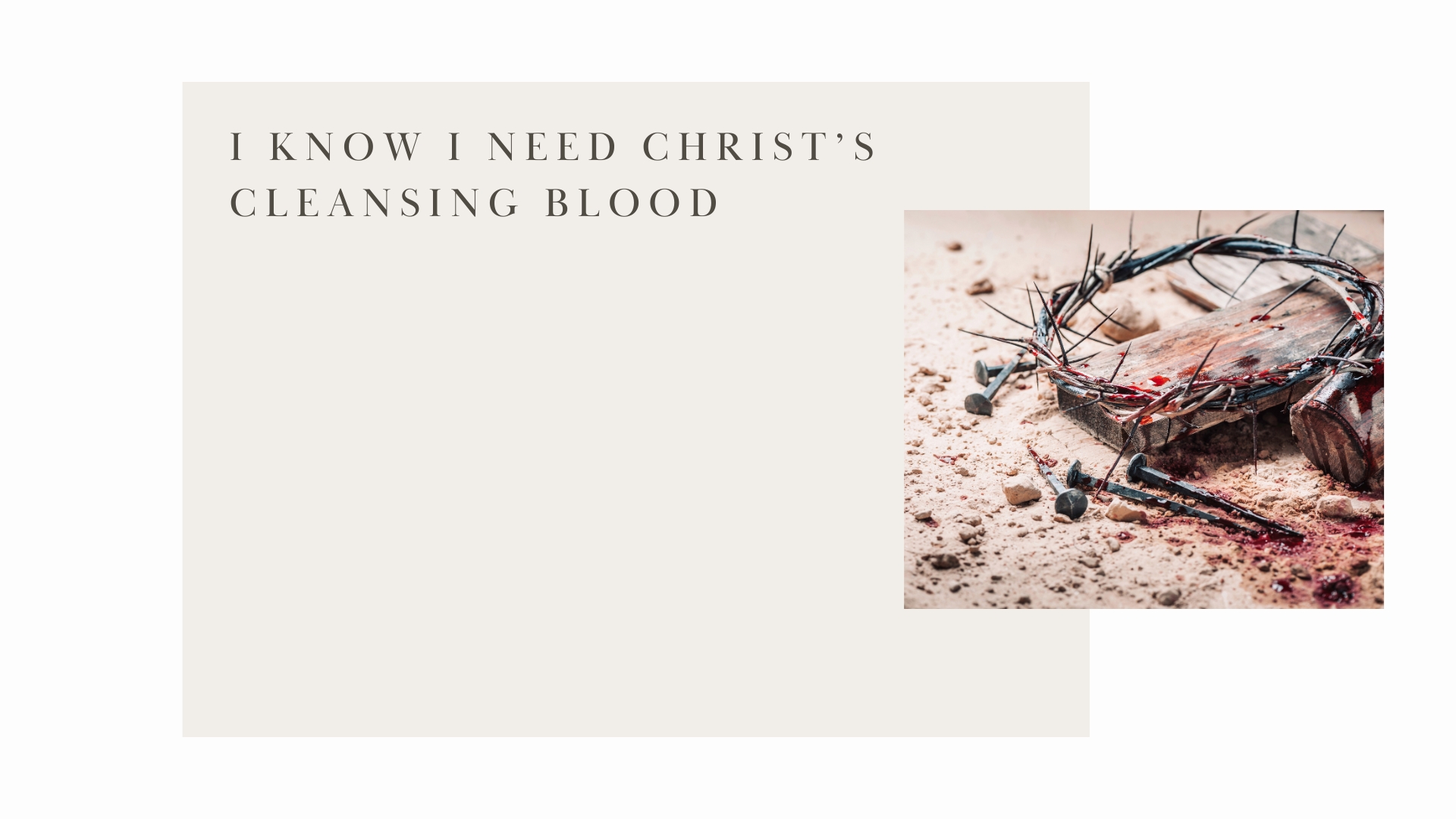 “without shedding of blood there is no forgiveness.” (Hebrews 9:22, NASB)
Life in the blood – Lev. 17:11
Animal blood is not good enough – Hebrews 10:4
The blood of Christ is what we need – Hebrews 9:14
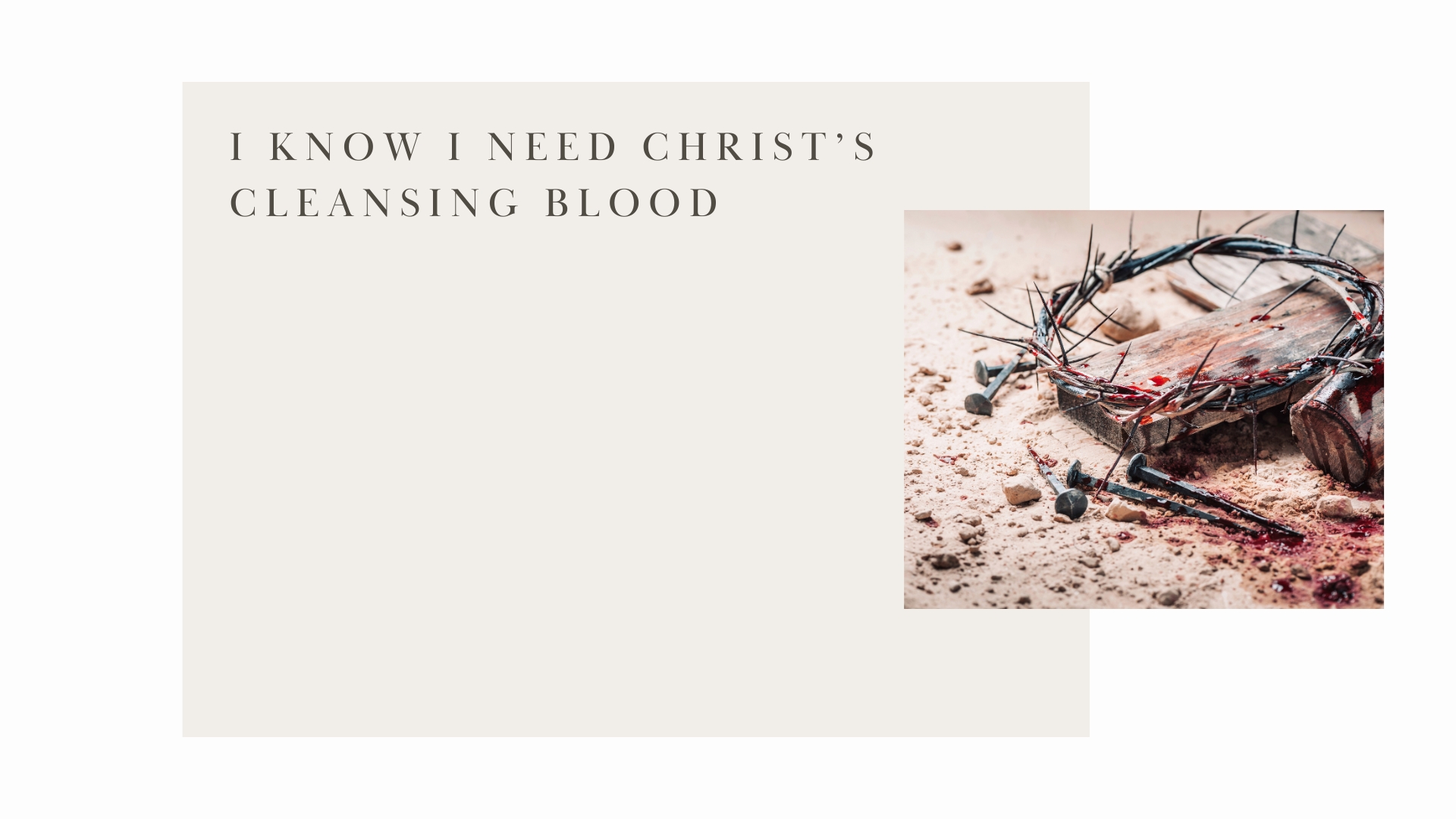 You Need Christ’s Blood Because:
He is the lamb provided by God – John 1:29; Rev. 5:9-10
He is human like you – Hebrews 2:10-11, 17
He is sinless – Hebrews 4:15; 7:26-27
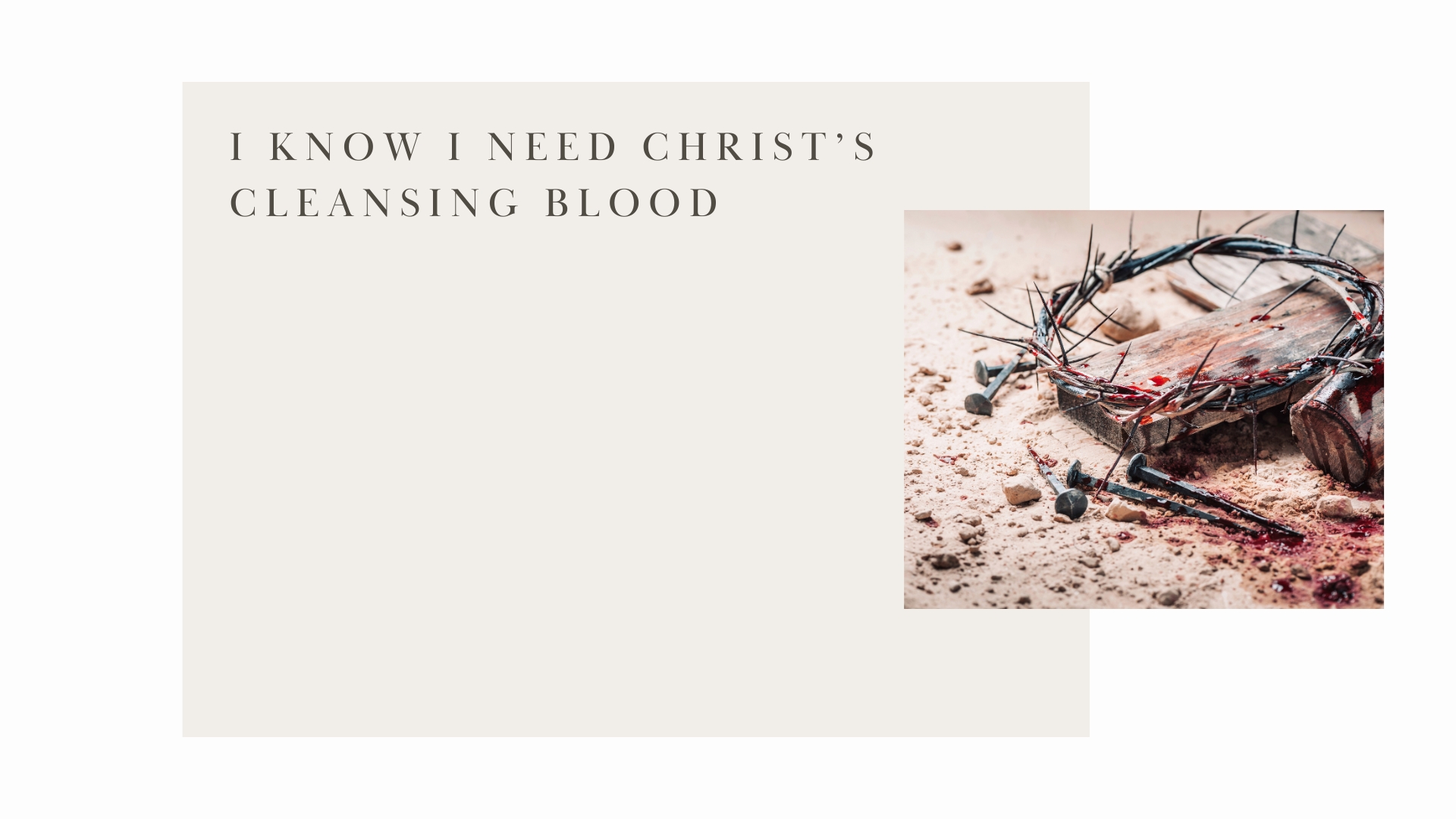 You Need Christ’s Blood Because:
He is the Son of God – John 1:32-34; 20:30-31; Heb. 9:14
You must believe this because He is the only one that can take your sins away – Romans 10:9-10; Acts 4:12; 8:36-38
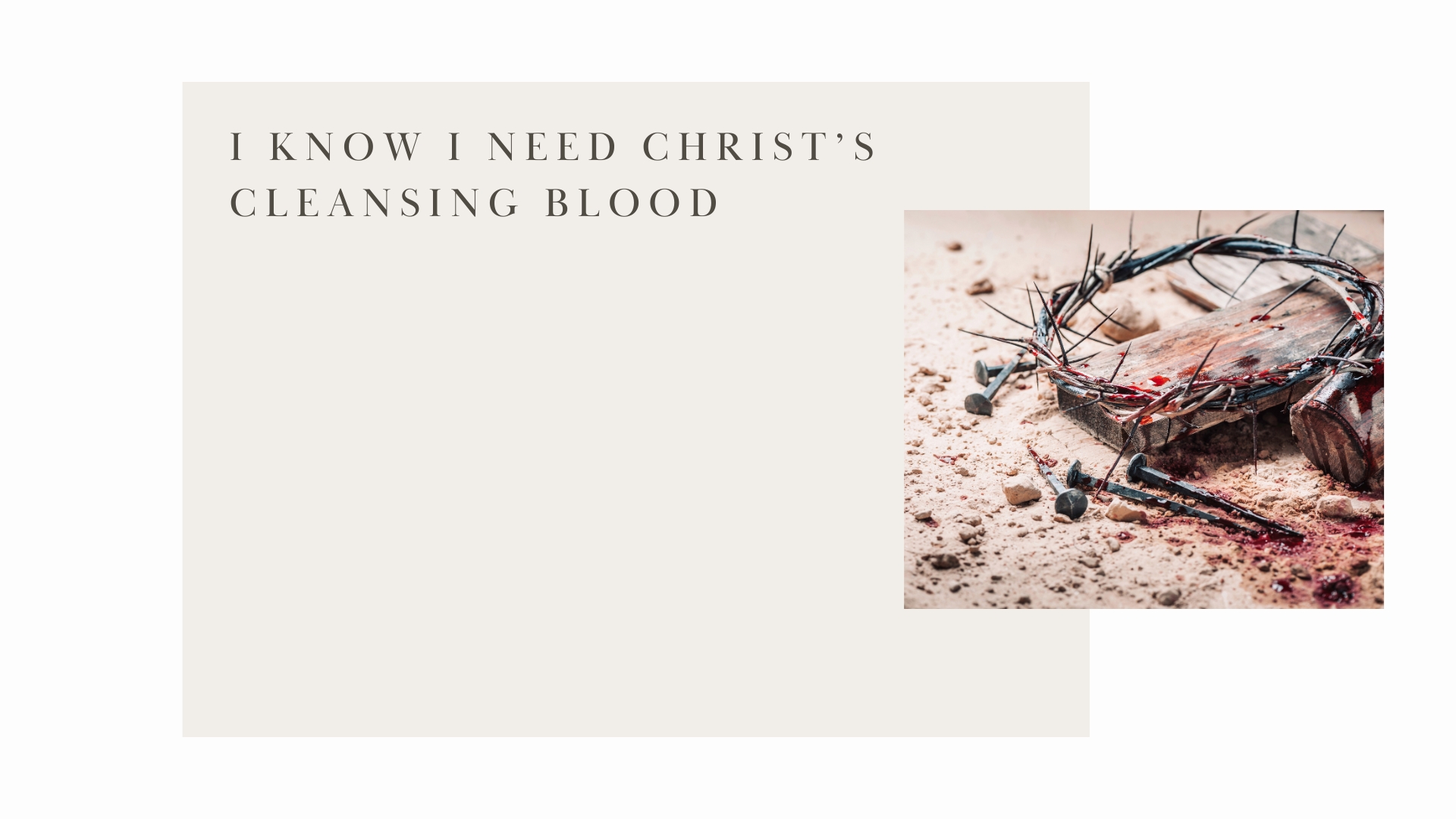 You Need Christ’s Blood Because:
He willingly gave His life to save yours – John 10:11, 15, 17-18; 1 John 3:16; Isaiah 53:4-6
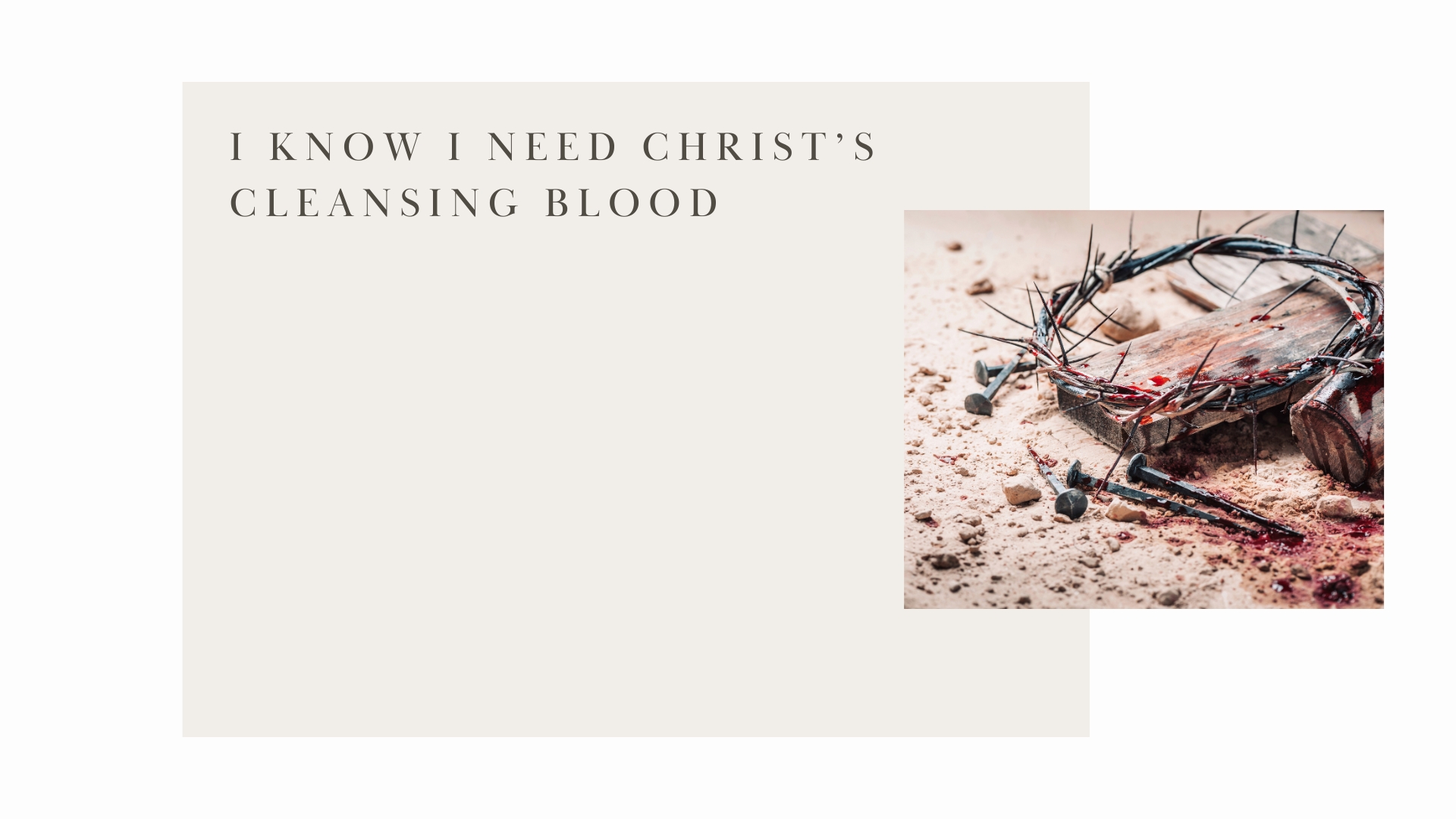 Baptism is Where You are Washed in Christ’s Blood
“for this is My blood of the covenant, which is poured out for many for forgiveness of sins.” (Matthew 26:28, NASB)
“Repent, and each of you be baptized in the name of Jesus Christ for the forgiveness of your sins” (Acts 2:38, NASB)
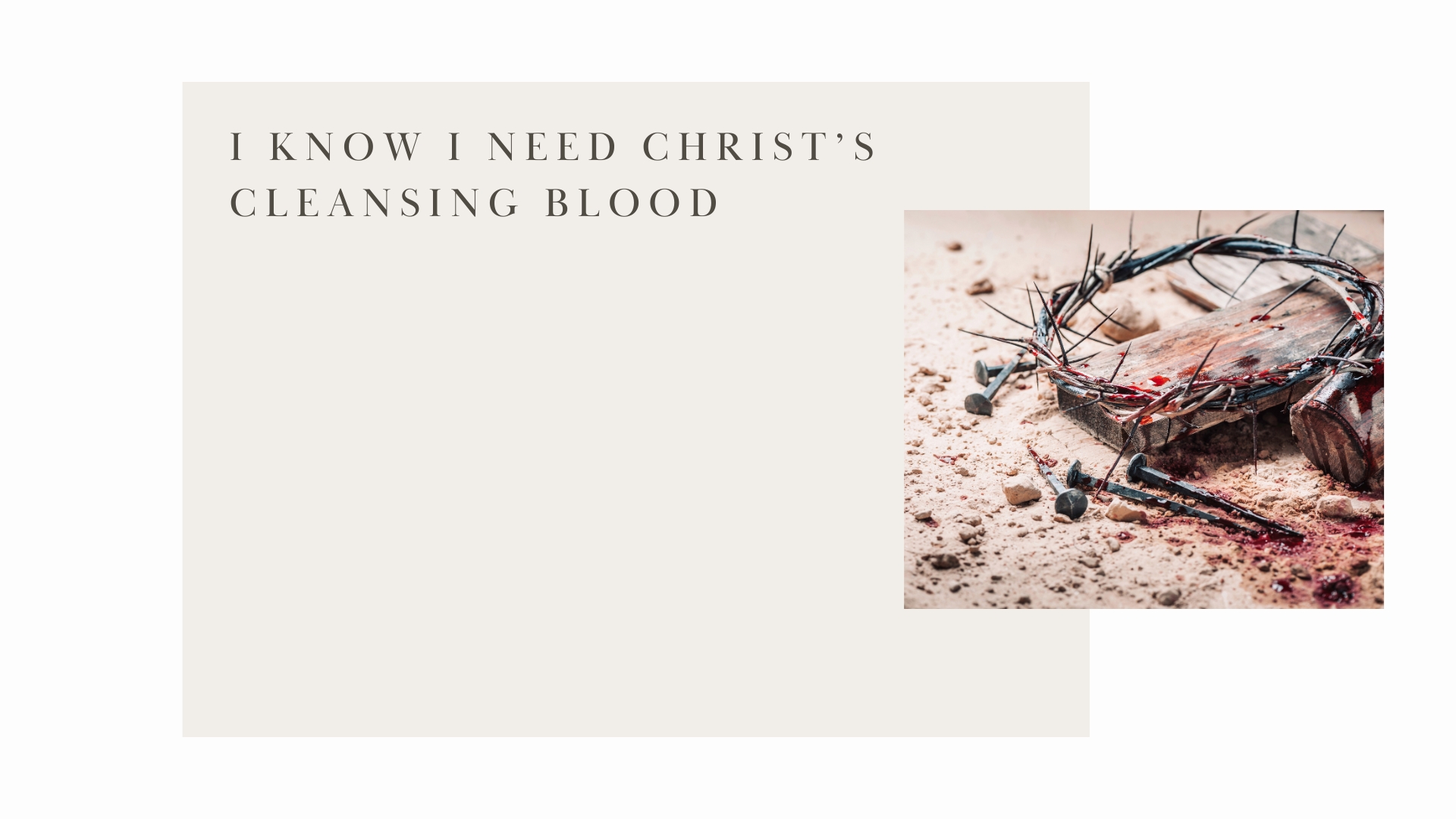 Baptism is Where You are Washed in Christ’s Blood
Baptism is into the death (blood) of Christ – Romans 6:3-4
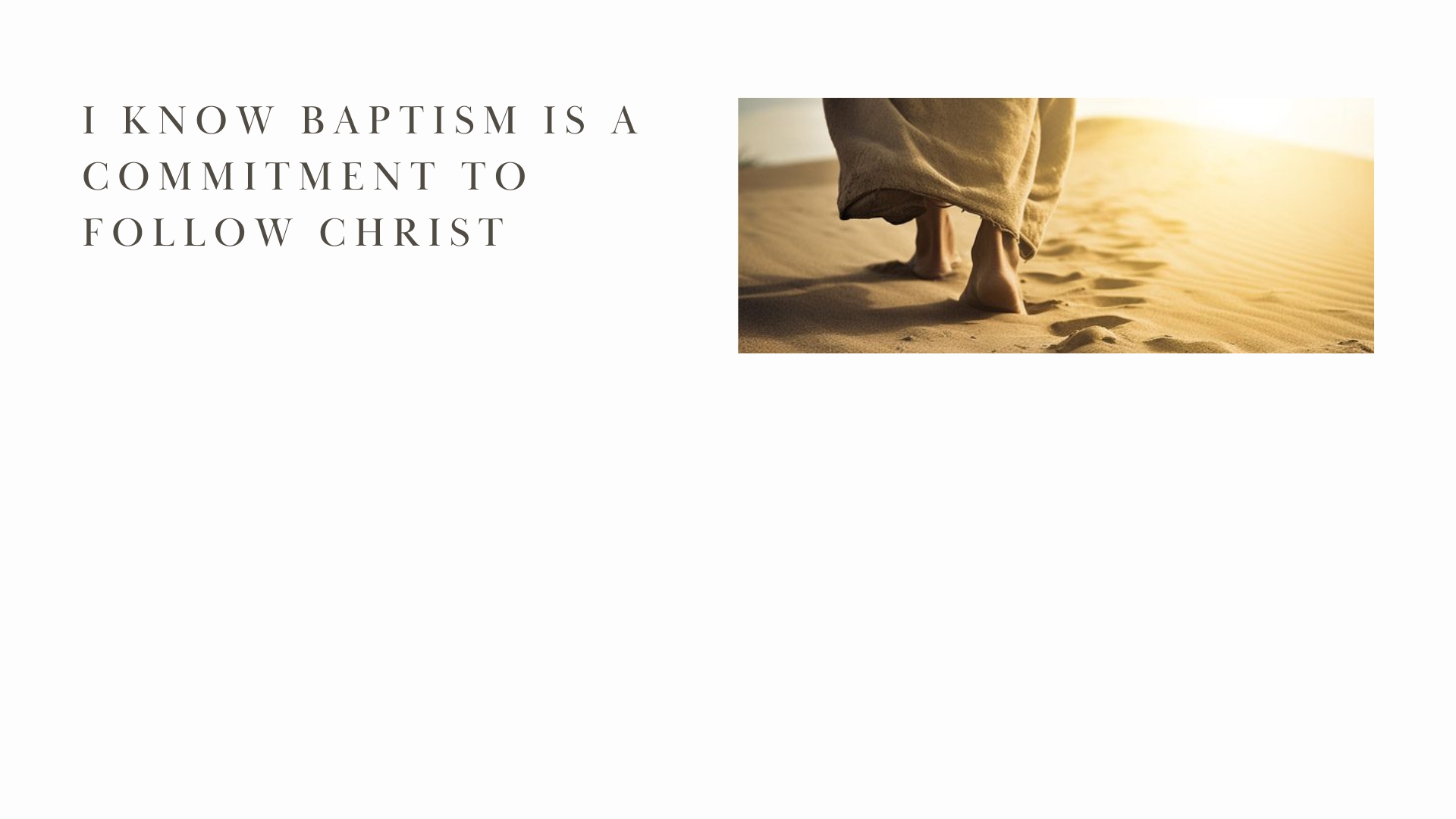 Baptism marks the beginning of a committed life in Christ separated from sin – Romans 6:1-4, 12-14
Count the cost of following Jesus – Luke 14:25-33 – are you committed to following Him the rest of your life?
“No one, having put his hand to the plow, and looking back, is fit for the kingdom of God.” (Luke 9:62)
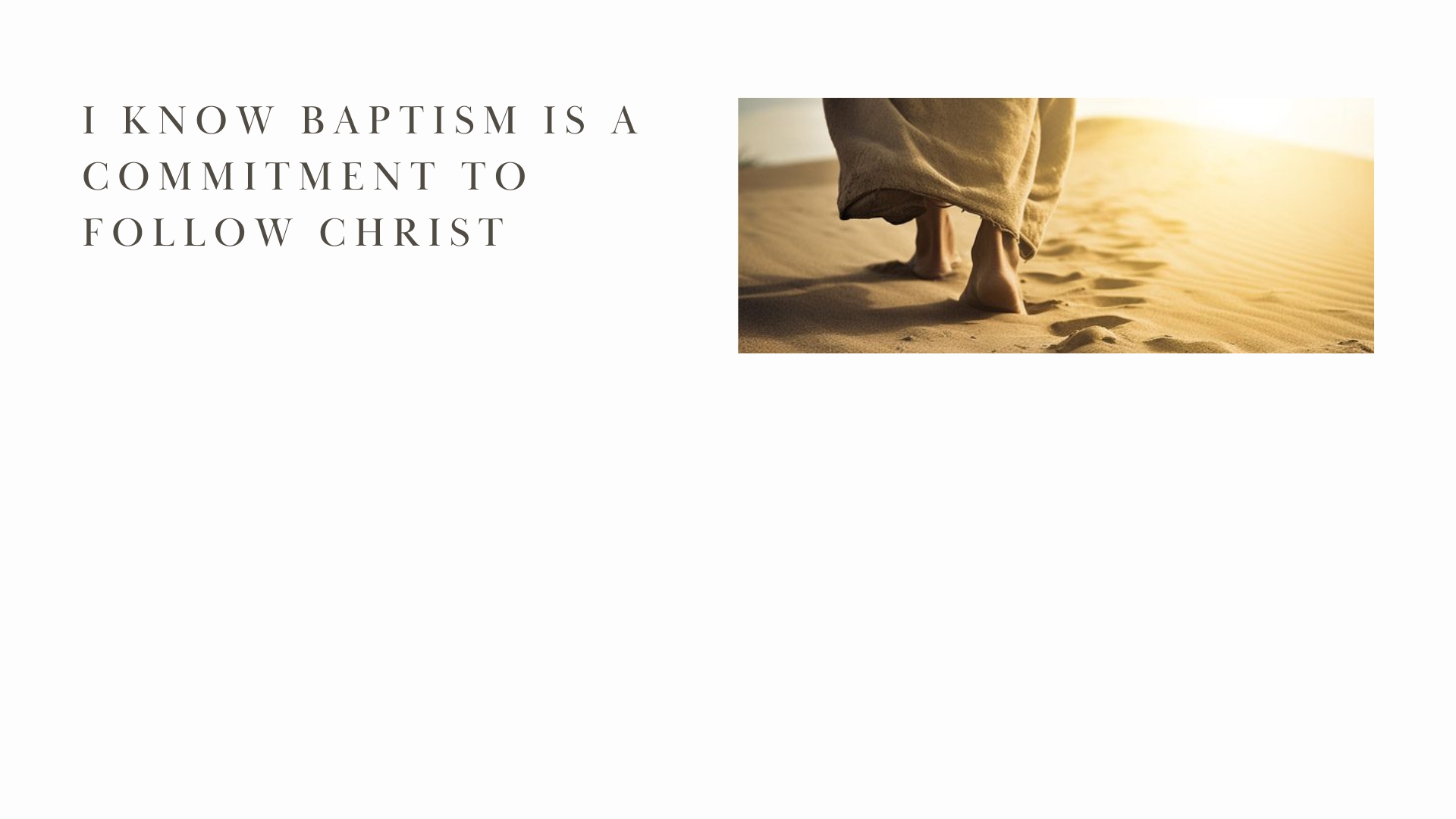 Baptism Starts a Committed Relationship with Jesus
Galatians 3:26-29 – INTO, PUT ON, ARE Christ’s.
Galatians 2:20 – Christ LIVES IN ME!
You Must Be Willing to Leave All and Follow Jesus for the Rest of Your Life
Take up your cross, lose life to save it – Matthew 16:24-27; 19:16-22
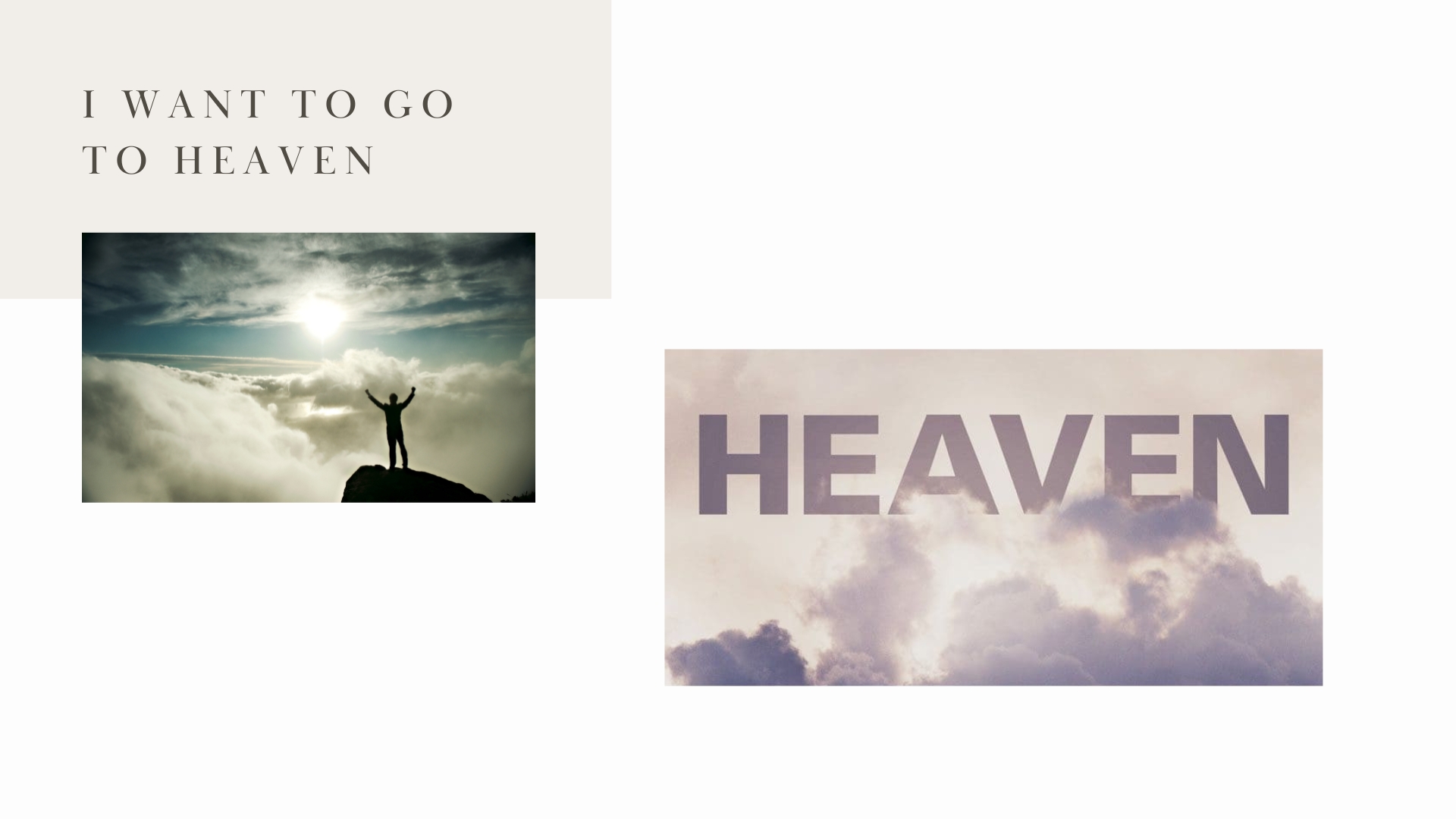 God Motivates Us with the Promise of Heaven
Prepared for us – Matt. 25:34, 46; Heb. 11:13-16
No sin/temptation – 2 Peter 3:13
“Heaven is a wonderful place filled with glory and grace. I want to see my Savior’s face! Heaven is a wonderful place! I want to go there!”
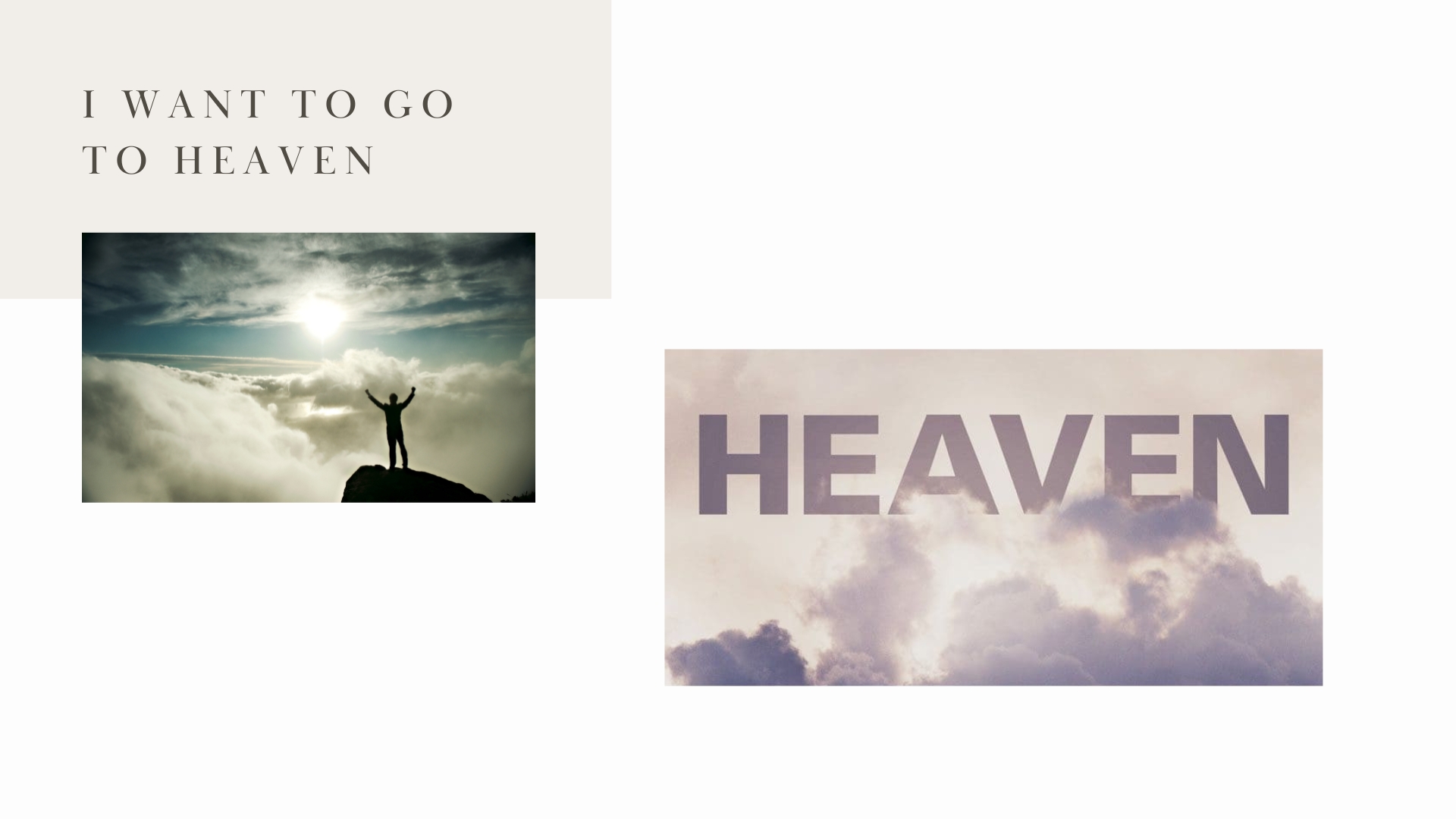 God Motivates Us with the Promise of Heaven
No darkness – Rev. 22:5
No hunger, thirst, pain, anguish, tears – Rev. 7:16-17
“Heaven is a wonderful place filled with glory and grace. I want to see my Savior’s face! Heaven is a wonderful place! I want to go there!”
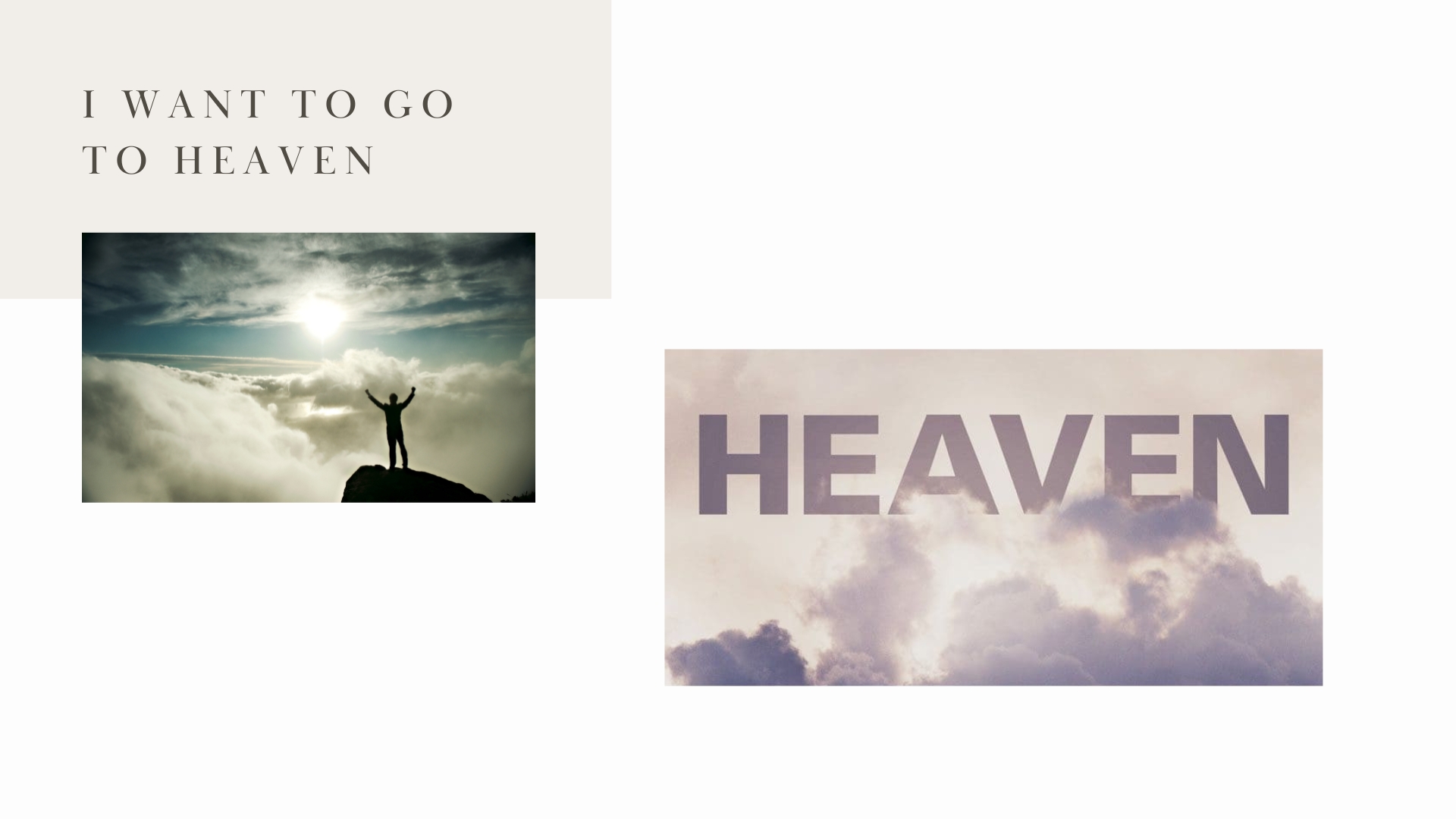 God Motivates Us with the Promise of Heaven
Eternal joy – Rev. 14:1-3
See the glory of Christ forever – John 17:24
“Heaven is a wonderful place filled with glory and grace. I want to see my Savior’s face! Heaven is a wonderful place! I want to go there!”
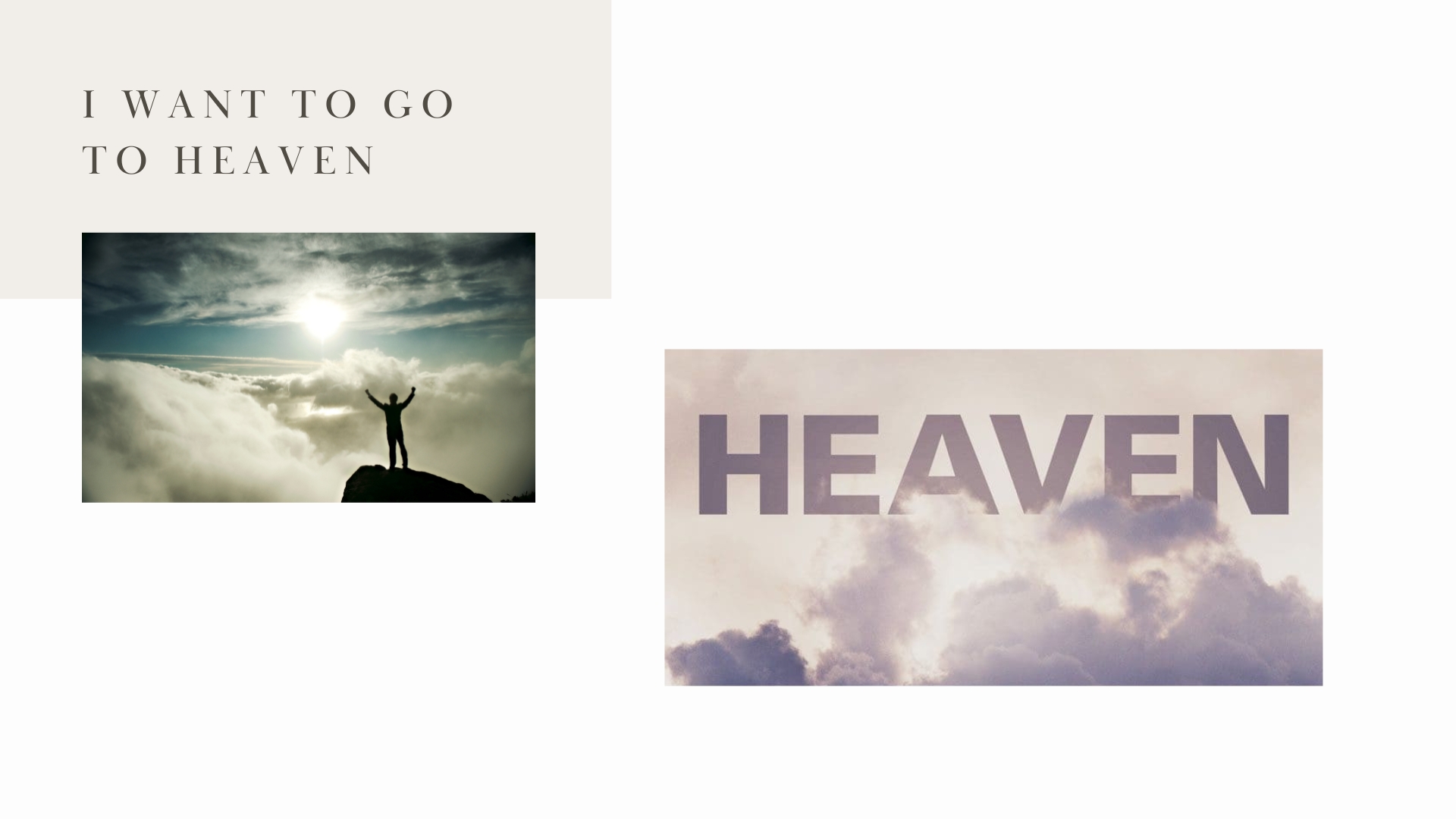 God Motivates Us with the Promise of Heaven
Have the goal of heaven! – Matthew 6:19-21
“Heaven is a wonderful place filled with glory and grace. I want to see my Savior’s face! Heaven is a wonderful place! I want to go there!”
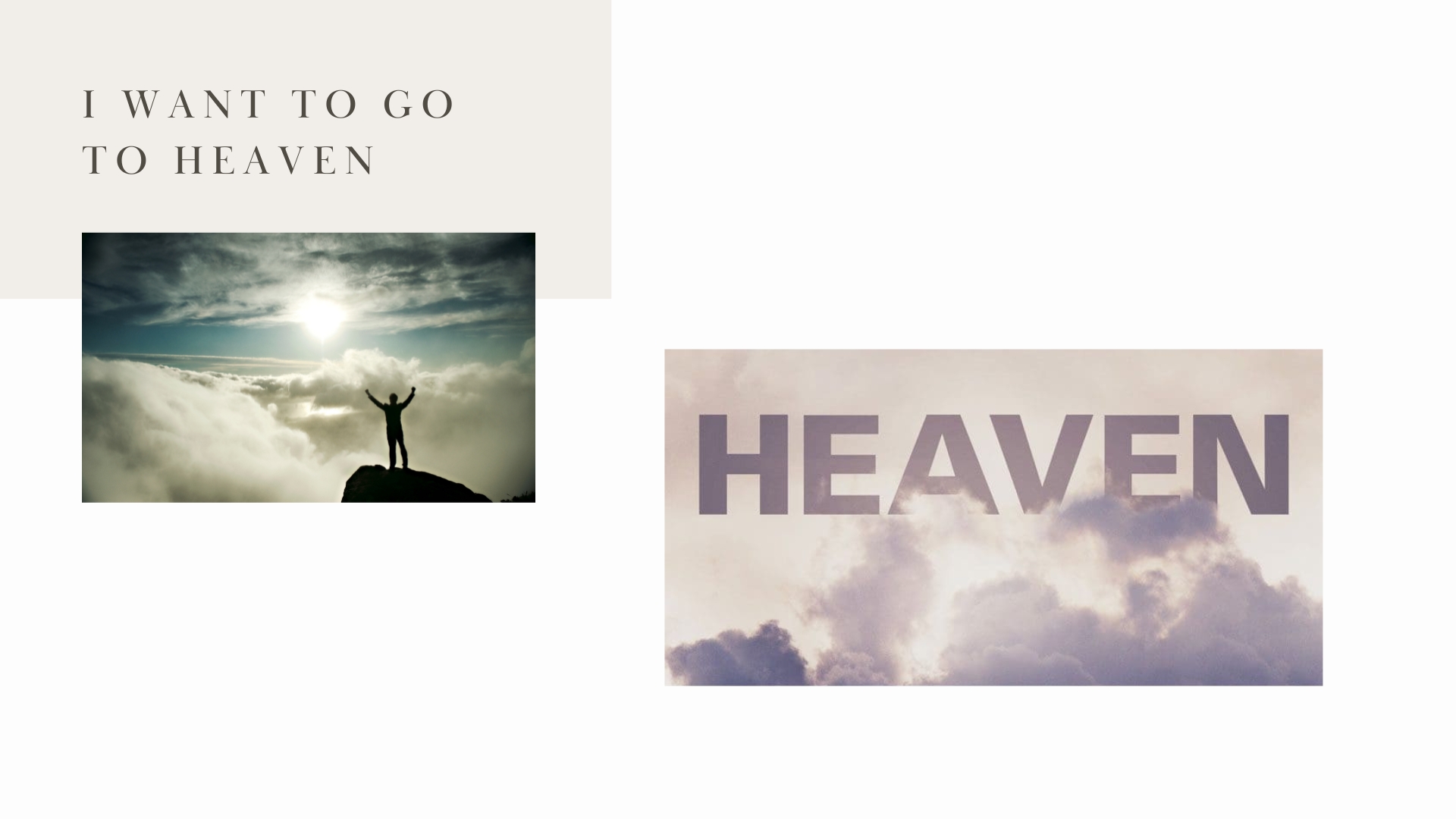 Only Those Washed in Christ’s Blood Can Go There!
Revelation 7:13-15; 14:4-5
“Heaven is a wonderful place filled with glory and grace. I want to see my Savior’s face! Heaven is a wonderful place! I want to go there!”
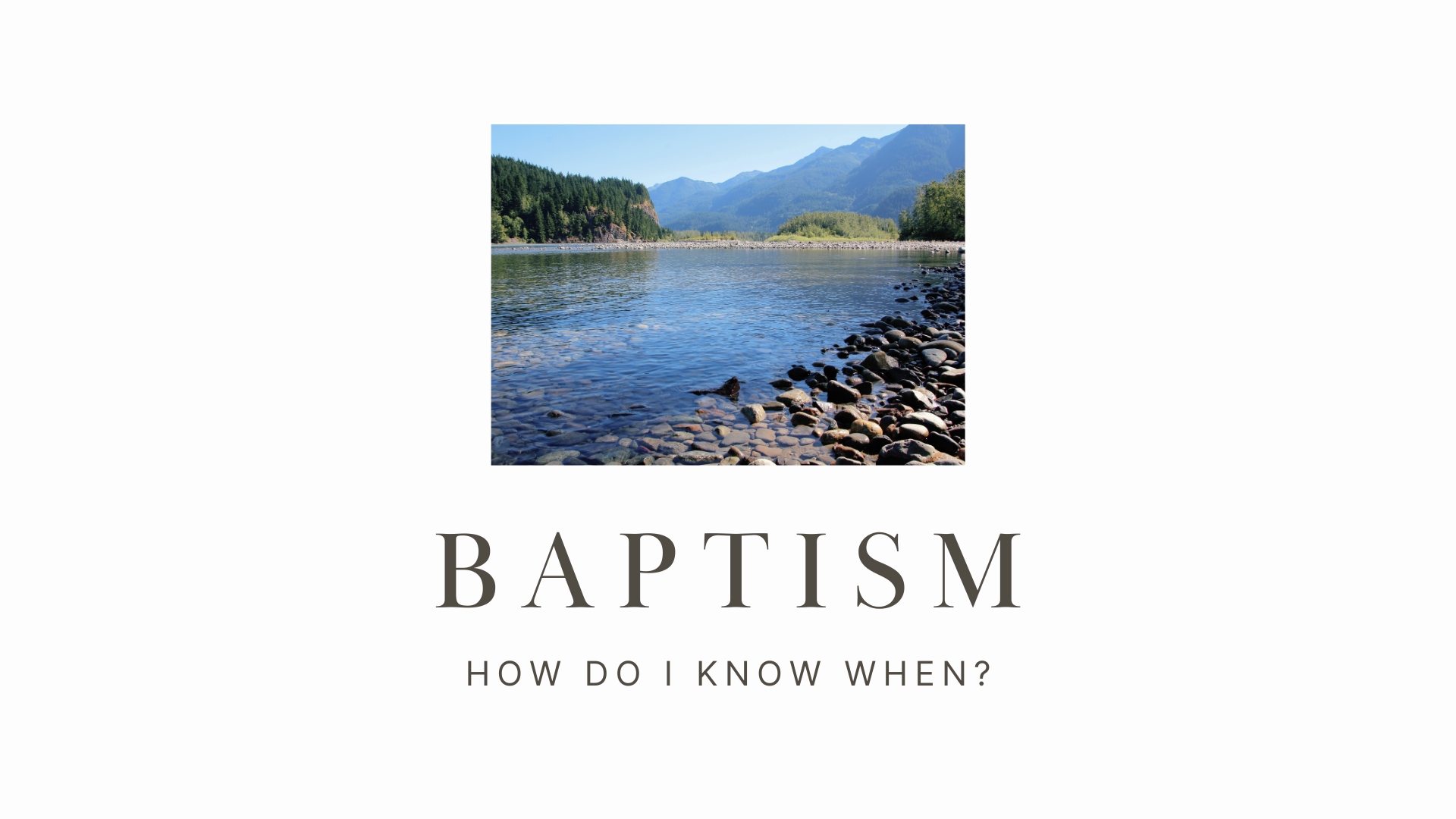